EWI
The castle had a tall stone keep. A knight lived inside.
Why are these words tricky?
put
push
pull
full 
all 

Memory test!
How did you get on?
put
push
pull
full 
all 

These are our focus words for this week!
Which sound did we look at yesterday?
ee  ea  e-e  ey  y
Can you read these words from yesterday? Can you add the sound buttons?
tree   speak   extreme
parsley   fairy
Not all words with ee/ea/e-e/ey/y are real words!
If you see an alien next to a word…

…it is trying to trick you by pretending to be a word you know.
So when you see an alien…
You MUST sound it out!
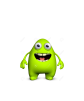 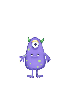 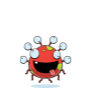 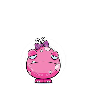 See if you can read these words.
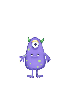 seed             dreav      theme        

      wefe         turkey               frenby 

           sweet        fleve    meat        roovey    

       beach        tweep      extreme
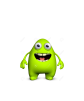 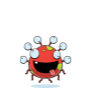 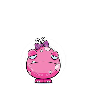 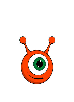 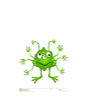 Spot the ee/ea/ey/y/e-e words in this passage. (17 I think!)
At the weekend, Pete had a dream. He went down to the beach and swam in the sea then he had a ride on a donkey. Next he dug a deep hole in the sand and put his feet in. Then he wanted an ice cream but it was not very cheap and he did not have enough money. Finally his mummy was called extremely loudly and he woke from his sleep.
Did you find them all?
At the weekend, Pete had a dream. He went down to the beach and swam in the sea then he had a ride on a donkey. Next he dug a deep hole in the sand and put his feet in. Then he wanted an ice cream but it was not very cheap and he did not have enough money. Finally his mummy was called extremely loudly and he woke from his sleep.
What are the three right answers?
Things you do at home:
eat
sleep
play
concrete
Find another three right answers
Things people can eat:

honey

cream

money

beef
Last 3 right answers
Things you can find in or on a house:

chimney

sheep

door

seat